Risks of Insecure Communication
High likelihood of attack 
Open wifi, munipical wifi, malicious ISP
Easy to exploit

High impact to user 
Clandestine monitoring of population
Injection of incorrect/malicious content
No protection from any defensive systems 
Design flaw in application
Ex 1: Insecure Session Management
Secure login over HTTPS
Password submitted encrypted

Immediate redirect to HTTP
Session ID sent cleartext <-- vulnerability point
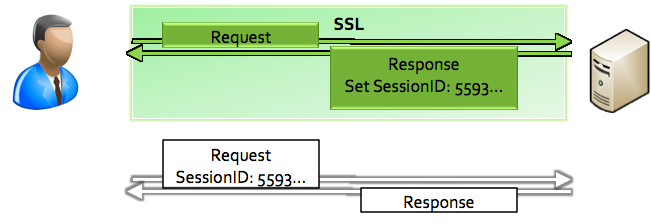 https://site.com/login
http://site.com/profile
Ex 2: Insecure Redirects
User requests HTTP page, response redirects HTTPS
302 Response is HTTP <-- Vulnerability Point
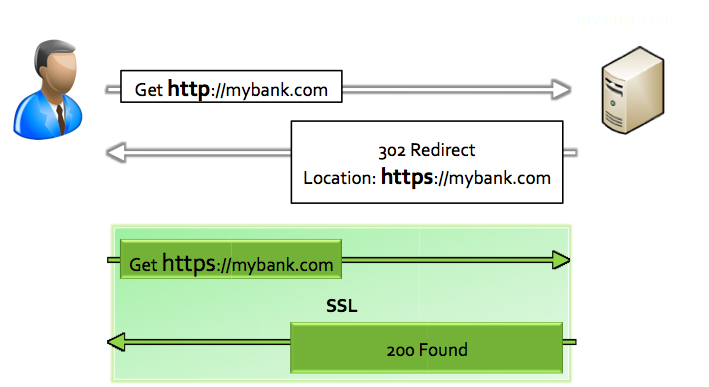 HTTP Strict Transport Security (HSTS)
Browser prevents HTTP requests to HSTS site
Any request to site is “upgraded” to HTTPS
No clear text HTTP traffic ever sent to HSTS site
Browser assumes HTTPS for HSTS sites
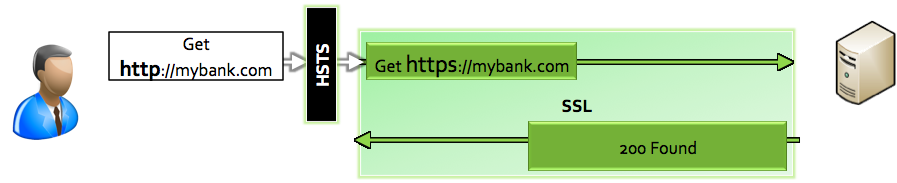 HSTS – Strict Transport Security
HSTS (Strict Transport Security)
http://www.youtube.com/watch?v=zEV3HOuM_Vw 
Strict-Transport-Security: max-age=31536000

Forces browser to only make HTTPS connection to server
Must be initially delivered over a HTTPS connection
You can request that Chromium preloads your websites HSTS headers by default
Tweet your domain to @agl__ to be automatically added to the default Chrome HSTS list!
http://dev.chromium.org/sts
HSTS In Code
Response Header added by application

Browser receives and remembers settings for domain
HSTS flag not easily cleared by user
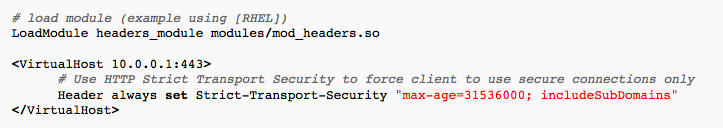 http://en.wikipedia.org/wiki/HTTP_Strict_Transport_Security#Implementation
Benefits of HSTS
HTTP Strict Transport Security (HSTS)
Opt-in security control
Website instructs compatible browser to enable STS for site

HSTS Forces (for enabled site):
All communication over HTTPS
No insecure HTTP requests sent from browser
No option for user to override untrusted certificates
Protecting Outdated Users
HSTS supported in current browsers (Firefox, Chrome)
No impact to old / unsupported browsers – just no protection

Older browsers all support SECURE Cookie Flag
SECURE cookie flag
Instructs browser to only send cookie over HTTPS
Much less (and different) protection than HSTS, but good defense in depth control
Apple goto fail SSL bug
Major iOS/OSX SSL implementation bug

http://web.nvd.nist.gov/view/vuln/detail?vulnId=CVE-2014-1266

"...does not check the signature in a TLS Server Key Exchange message...."

"...allows man-in-the-middle attackers to spoof SSL servers by (1) using an arbitrary private key for the signing step or (2) omitting the signing step."
goto fail Apple SSL bug
static OSStatus
SSLVerifySignedServerKeyExchange(SSLContext *ctx, bool isRsa, SSLBuffer signedParams,
                                 uint8_t *signature, UInt16 signatureLen)
{
	OSStatus        err;
	...

	if ((err = SSLHashSHA1.update(&hashCtx, &serverRandom)) != 0)
		goto fail;
	if ((err = SSLHashSHA1.update(&hashCtx, &signedParams)) != 0)
		goto fail;
		goto fail;
	if ((err = SSLHashSHA1.final(&hashCtx, &hashOut)) != 0)
		goto fail;
	...

fail:
	SSLFreeBuffer(&signedHashes);
	SSLFreeBuffer(&hashCtx);
	return err;
}
Fixing the CA (Certificate Authority) System
Certificate Pinning
https://www.owasp.org/index.php/Pinning_Cheat_Sheet  

Browser Certificate Pruning
Etsy/Zane Lackey

Certificate Creation Transparency
http://certificate-transparency.org 

HSTS (Strict Transport Security)
http://www.youtube.com/watch?v=zEV3HOuM_Vw 
Strict-Transport-Security: max-age=31536000
Certificate Pinning
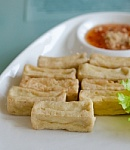 What is Pinning
Pinning is a key continuity scheme 
Detect when an imposter with a fake but CA validated certificate attempts to act like the real server

2 Types of pinning
1) Carry around a copy of the server’s public key; 
Great if you are distributing a dedicated client-server application since you know the server’s certificate or public key in advance
Note of the server’s public key on first use
2) Trust-on-First-Use, Tofu pinning
Useful when no a priori knowledge exists, such as SSH or a Browser
https://www.owasp.org/index.php/Pinning_Cheat_Sheet
[Speaker Notes: Pinning is a key continuity scheme, and the idea is to either (1) carry around a copy of the server’s public key; or (2) note of the server’s public key on first use (Trust-on-First-Use, Tofu). The former is great if you are distributing a dedicated client-server application since you know the server’s certificate or public key in advance. The latter is useful when no a priori knowledge exists, such as SSH or a Browser. Both detect the unexpected change that occurs when an imposter with a fake certificate attempts to act like the real server.
 
While you have a choice to pin the certificate or public key, it’s often best to pin the public key. That is because some companies, such as Google, rotate its certificate regularly (every 30 days or so) but re-certifies the inner public key.]
Browser-Based TOFU Pinning
Browser-Based TOFU Pinning
Trust on First Use

HTTP Public Key Pinning IETF Draft
http://tools.ietf.org/html/draft-ietf-websec-key-pinning-11  

Freezes the certificate in the browser by pushing a fingerprint of the certificate chain to the browser. 

Example:
Public-Key-Pins: pin-sha1="4n972HfV354KP560yw4uqe/baXc=";
pin-sha1="qvTGHdzF6KLavt4PO0gs2a6pQ00=";
pin-sha256="LPJNul+wow4m6DsqxbninhsWHlwfp0JecwQzYpOLmCQ=";
max-age=10000; includeSubDomains
[Speaker Notes: Thank you to Lieven Desmet and https://casecurity.org/2013/08/28/public-key-pinning/]
SSL Resources
OWASP TLS Protection Cheat Sheet
https://www.owasp.org/index.php/Transport_Layer_Protection_Cheat_Sheet
https://www.owasp.org/index.php/Pinning_Cheat_Sheet
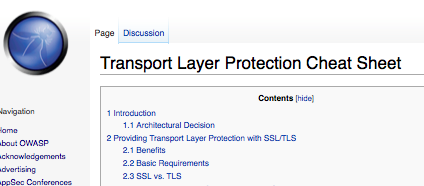 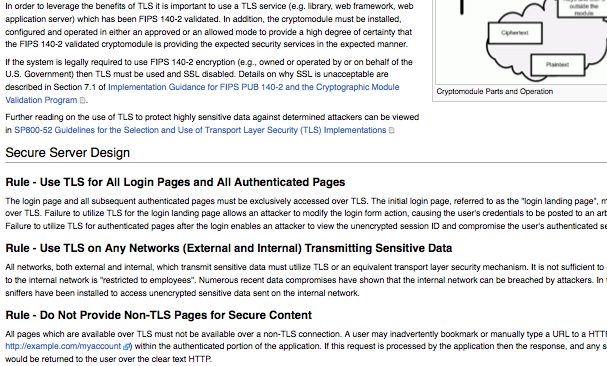